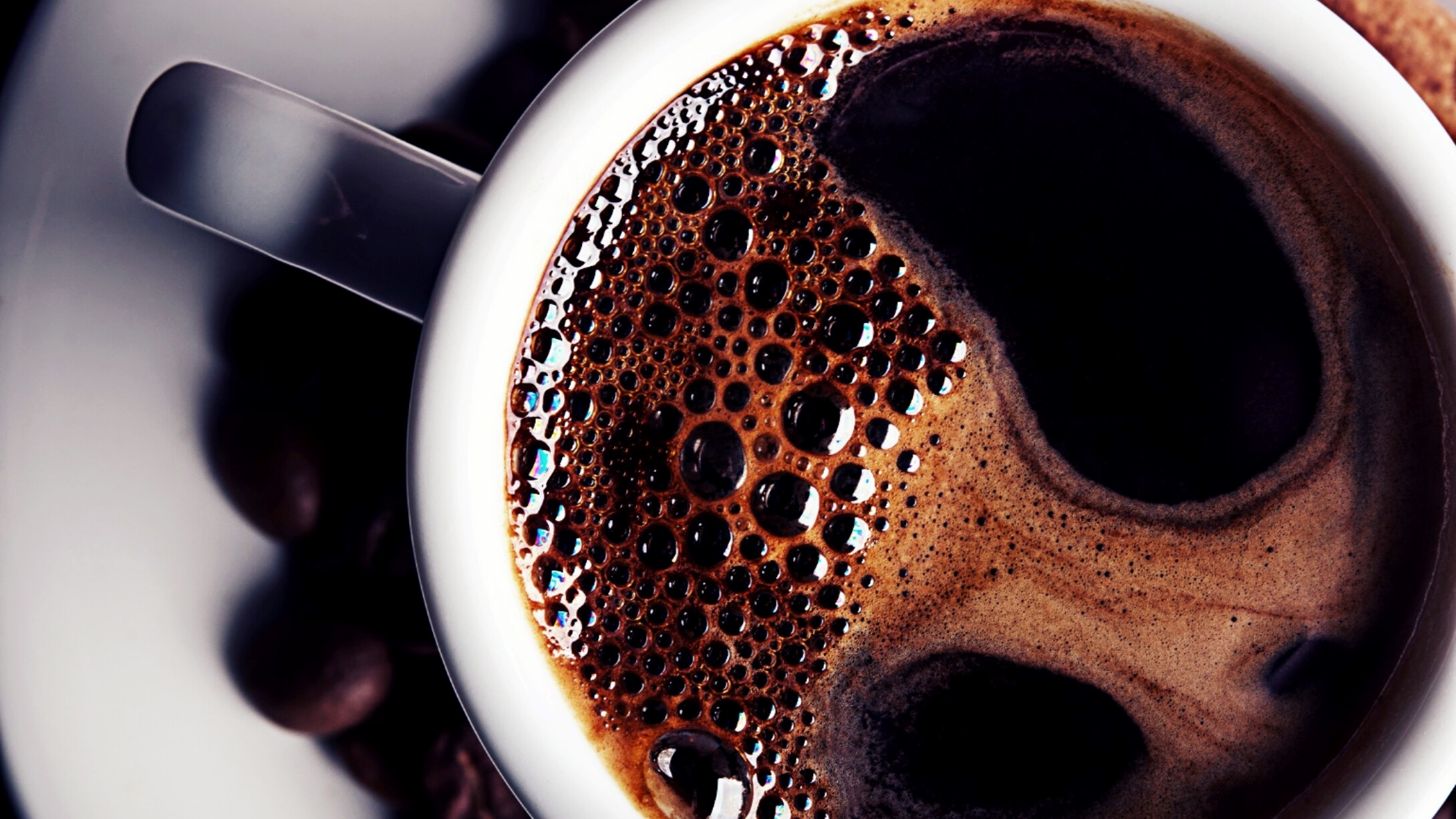 Rhetoric: Persuasion and Identification
By: Al Mujtaba Cheema
Rhetoric
Rhetoric is generally defined as the art of persuasion. 
One of the primary forms by which we communicate is with language. 
Language allows us to communicate our ideas and opinions, and, importantly, it also enables us to persuade others of those opinions.
Rhetoric is the art of harnessing reason, emotions and authority through language. 
This is usually undertaken with a view to persuade an audience and, by persuading, to convince this audience to act, to pass judgement, or to identify with given values.
Rhetorical Writing: An Introduction
Words used to influence people
Spell bounding
Impactful arguments 
Presentation of evidences
Techniques and strategies
Basic Rhetorical Appeals/Modes of Persuasion
Rhetoric can be divided into three main means of persuasion: logos, pathos, and ethos:
Logos: appeals based on logic, reason, and order. 
Ethos: appeals based on credibility, authority, and character. 
Pathos: appeals based on emotion.
The three basic rhetorical appeals must work together to build a strong argument.
Arguments weak in logos will lack continuity and, therefore, damage the speaker’s credibility (ethos).  This leads the audience to get bored or confused, which are negative emotional reactions (pathos). 
Arguments weak in ethos create a sense of distrust from the audience which, in turn, affects their ability to follow the reason or order of the speech (logos).  This also generates a negative emotional reaction (pathos). 
Arguments weak in emotion are boring and call the credibility of the speaker into question (ethos).  The make it difficult to stay interested which affects the logic of the speech (logos).  Arguments too aggressive with emotion are equally as problematic.
Logos
Logos or the appeal to reason relies on logic or reason. 
Logos often depends on the use of inductive or deductive reasoning.
Inductive reasoning
Inductive reasoning takes a specific representative case or facts and then draws generalizations or conclusions from them. 
Inductive reasoning must be based on a sufficient amount of reliable evidence. 
In other words, the facts you draw on must fairly represent the larger situation or population. 
Example: 
	Fair trade agreements have raised the quality of life for coffee 	producers, so fair trade agreements could be used to help other farmers 	as well.
Deductive reasoning
Deductive reasoning begins with a generalization and then applies it to a specific case. 
The generalization you start with must have been based on a sufficient amount of reliable evidence.
Example: 
	Genetically modified seeds have caused poverty, hunger, and a decline in bio-	diversity everywhere they have been introduced, so there is no reason the 	same thing will not occur when genetically modified corn seeds are 	introduced in Mexico.
Ethos
Ethos or the ethical appeal is based on the character, credibility, or reliability of the writer. 
There are many ways to establish good character and credibility as an author:
Use only credible, reliable sources to build your argument 
Respect the reader by stating the opposing position accurately.
Establish common ground with your audience. 
If appropriate, disclose why you are interested in this topic.
Organize your argument in a logical, easy to follow manner. 
Proofread the argument.
Pathos
Pathos, or emotional appeal, appeals to an audience's needs, values, and emotional sensibilities.
 Emotional appeals can use sources such as interviews and individual stories to paint a more legitimate and moving picture of reality or illuminate the truth. 
For example, telling the story of a single child who has been abused may make for a more persuasive argument than simply the number of children abused each year because it would give a human face to the numbers.
An argument should never use emotion to misrepresent the topic or frighten people.
Identification
In rhetoric, the term identification refers to any of the wide variety of means by which a writer or speaker may establish a shared sense of values, attitudes, and interests with an audience.
A speaker persuades an audience by the use of stylistic identifications;
 his act of persuasion may be for the purpose of causing the audience to identify with the speaker's interests.
and the speaker draws on identification of interests to establish rapport between himself and his audience. 
So, there is no chance of our keeping apart the meanings of persuasion, identification.
Identification
Burke suggests that whenever someone attempts to persuade, identification occurs: one party must "identify" with another. 
That is, the one who becomes persuaded sees that one party is like another in some way. 
His concept of identification works not only in relation to the self (e.g. that tree has arms and is like me, thus I identify with that tree), but also refers to exterior identification (e.g. that man eats beef patties like that group, thus he is identified with that beef-patty-eating group). 
One can perceive identification between objects that are not the self.
RHETORICAL DEVICES
Rhetorical devices are language techniques and effects used to impress or persuade the audience.
The following techniques can be used as rhetorical devices:
RHETORICAL QUESTION
EXAGGERATION
ANAPHORA
CONTRAST/ JUXTAPOSITION
ANECDOTE
TRICOLON
RHETORICAL QUESTION
A question asked for effect, but not necessarily needing to be answered. 
“Are we going to put up with curfews and being hassled by the police up town? Who cares? Do you think it is right? I don't.”
EXAGGERATION
Trying to impress or influence by overstating a viewpoint, statement or idea.
“Millions of students all over the world go home and rush eagerly into their homework in order to secure their future.”
ANAPHORA
The repeated use of a word or phrase at the start of successive phrases or sentences for effect. 
“One Ring to rule them all, One Ring to find them, One Ring to bring them all and in the darkness bind them.” The Lord of the Rings – J.R.R. Tolkien.
CONTRAST/ JUXTAPOSITION
When two opposite viewpoints, ideas or concepts are placed close to each other for effect.
“Let us break the chains, shackles and nightmare of slavery and embrace each other in the dream of freedom.”
ANECDOTE
A short tale narrating an interesting or amusing biographical incident. 
There are these two young fish swimming along and they happen to meet an older fish swimming the other way, who nods at them and says Morning, boys. How's the water?" And the two young fish swim on for a bit, and then eventually one of them looks over at the other and goes "What the hell is water?"… I am not the wise old fish. The point of the fish story is merely that the most obvious, important realities are often the ones that are hardest to see and talk about.” – David Foster Wallace
TRICOLON
A series of three parallel words, phrases, or clauses.
“But, in a larger sense, we cannot dedicate, we cannot consecrate, we cannot hallow, this ground.” – Abraham Lincoln
WRITING EXERCISE
Using THREE of the aforementioned rhetorical devices, write a short paragraph arguing for the merits of your favorite television program, film, book, computer game or activity.
OPINION PIECES
An opinion piece is an article usually published in a newspaper or magazine which expresses the author’s opinion on a particular subject.
It shares many features with a factual newspaper article such as quotes from authorities on the subject, reports, statistics and other data, and or recounts of the writer’s own experience. 
However, these features are employed alongside the author’s purpose of persuading the audience of a particular opinion.
Features of Opinion Pieces
CATCHY HEADLINE 
STRUCTURE
TONE
RESEARCH
Activity
Write an opinion piece in which you, the writer, defend the actions of a particular person or group of people against accusations or allegations from someone else or a group of people. The issue can be completely fictitious or real.
The End